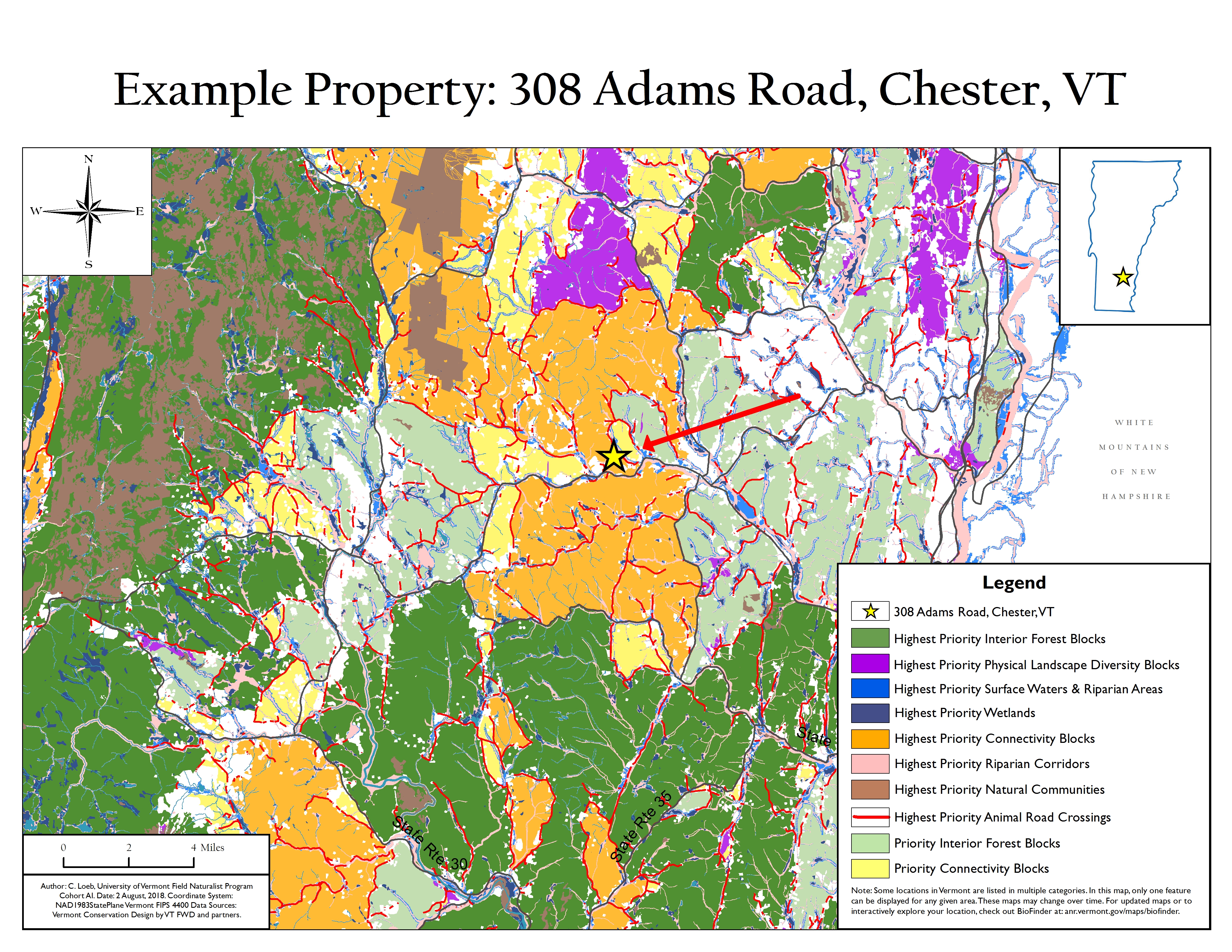 Bringing “Vermont Conservation Design” to Private Landowners
Carolyn Loeb, M.S. Candidate in the Field Naturalist Program at the University of Vermont
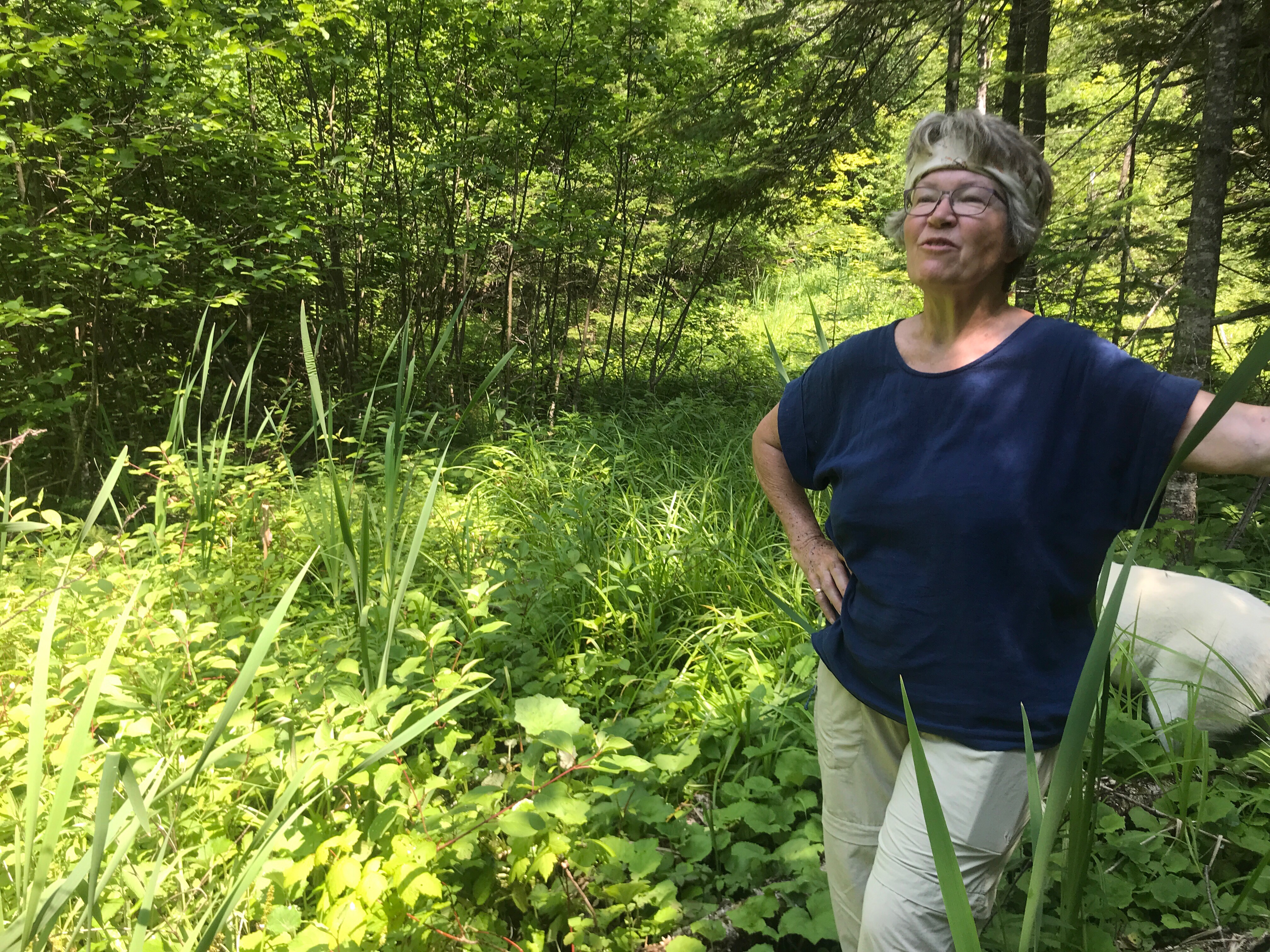 Your Property and “Vermont Conservation Design”
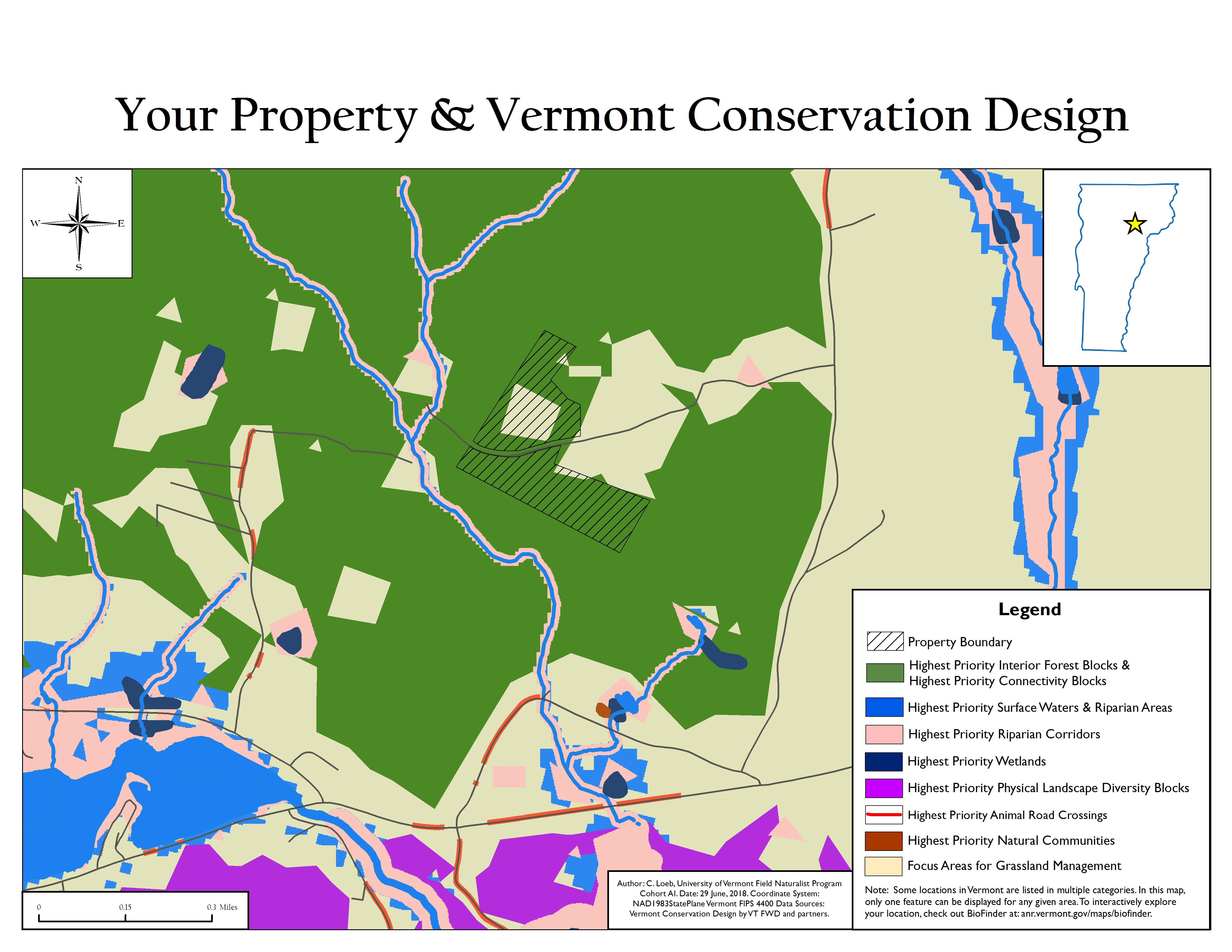 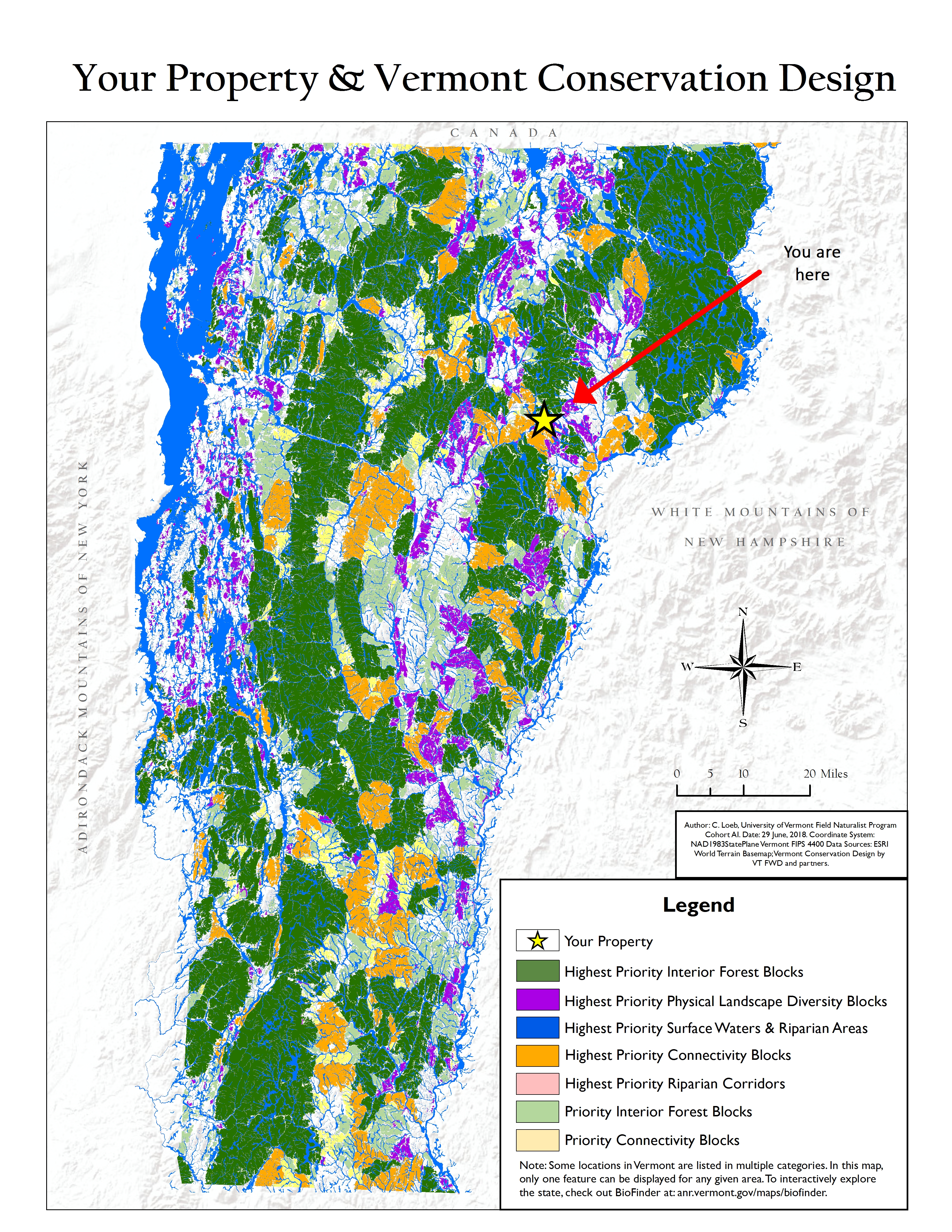 Your Property and “Vermont Conservation Design”
Landowners Weigh In…
All respondents (10/10) said they understood the basic concept of the “Vermont Conservation Design” either moderately well or very well

Half of all respondents said they were very likely to modify their management plans after seeing the design’s maps of their property in 5+ years; the other half said they were slightly to moderately likely to do so
So Now What?
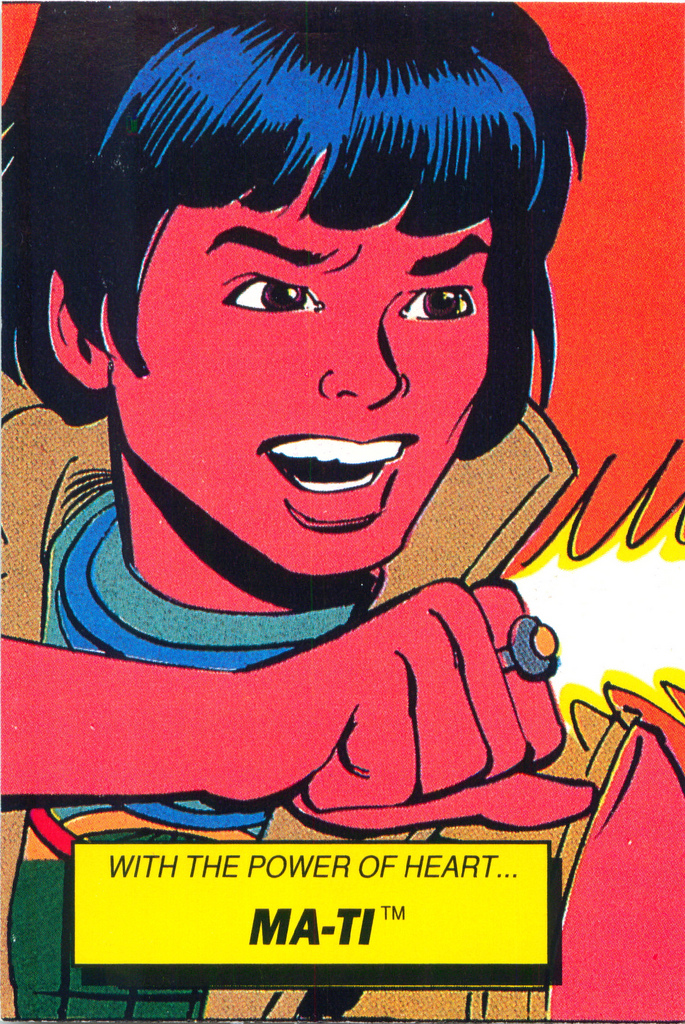 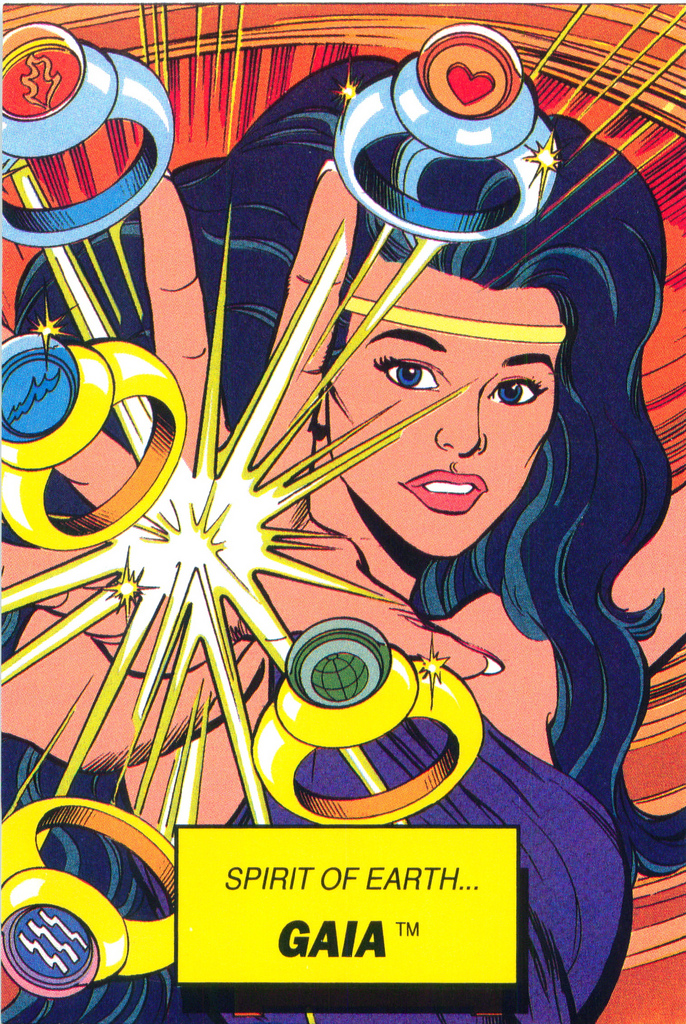 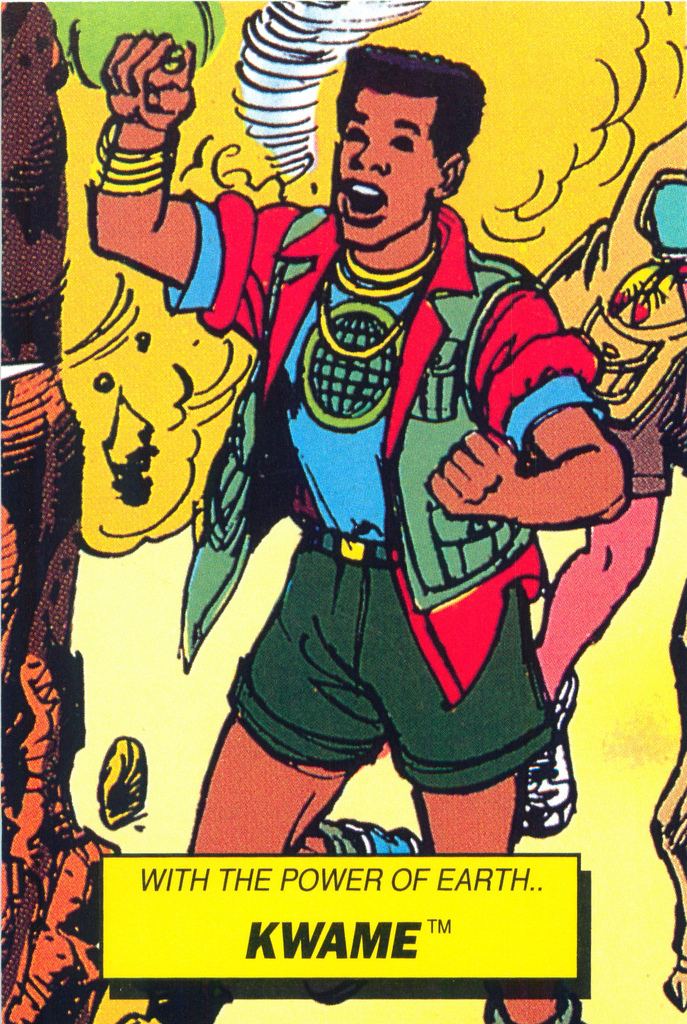 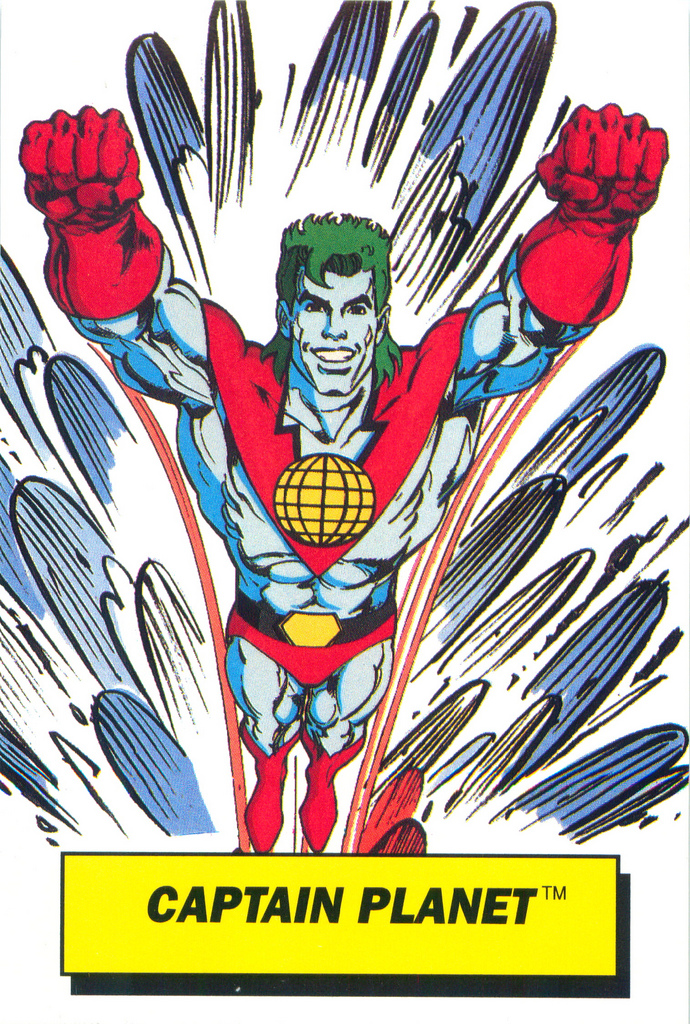 Captain Planet Dunkin’ Donut Cards by Mark Anderson at https://www.flickr.com/people/andertoons-cartoons, CC2.0 licensed
Challenges & Strategies
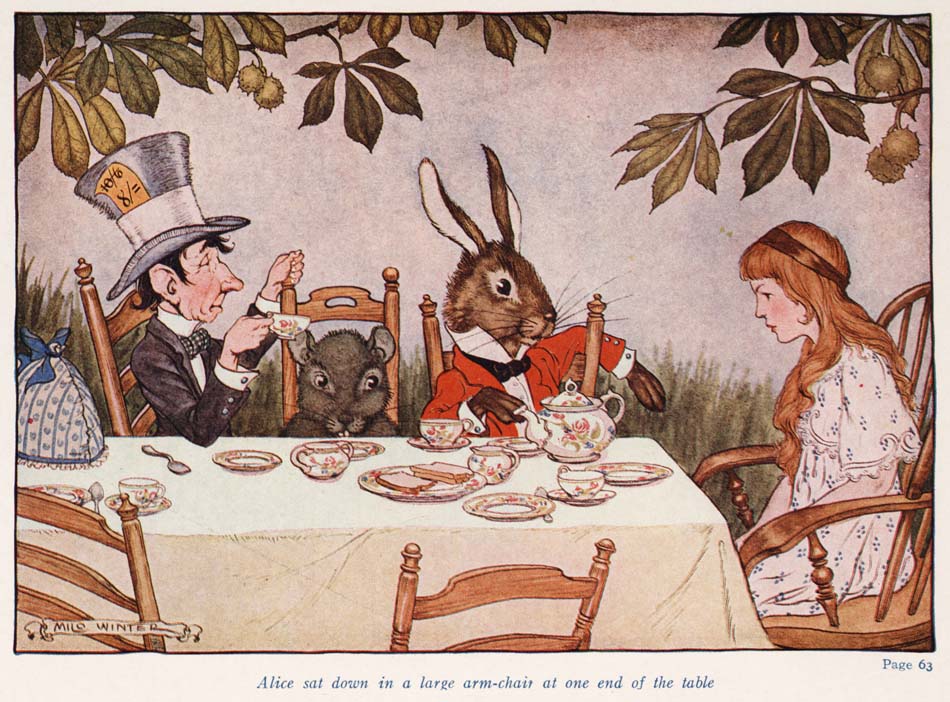 Be a counselor!
Have tea
Keep it simple
Use paper 
“Add on” 
Think about strategies for reaching people
80%
2/3rds
A Special Thanks To:

Project Sponsors

Vermont Fish & Wildlife Department
Bob Zaino, Eric Sorenson, Kim Royar, 
& Andrea Shortsleeve

Vermont Coverts
Lisa Sausville, Blair Brooks, the Coverts Board, and all Cooperators who took part in the pilot

UVM Graduate Committee Members
Dr. Jeffrey Hughes
Dr. Tony D’Amato
Dr. Kris Stepenuck
Dr. Liz Thompson

Field Naturalists & Ecological Planners past and present and friends of the FNEP program
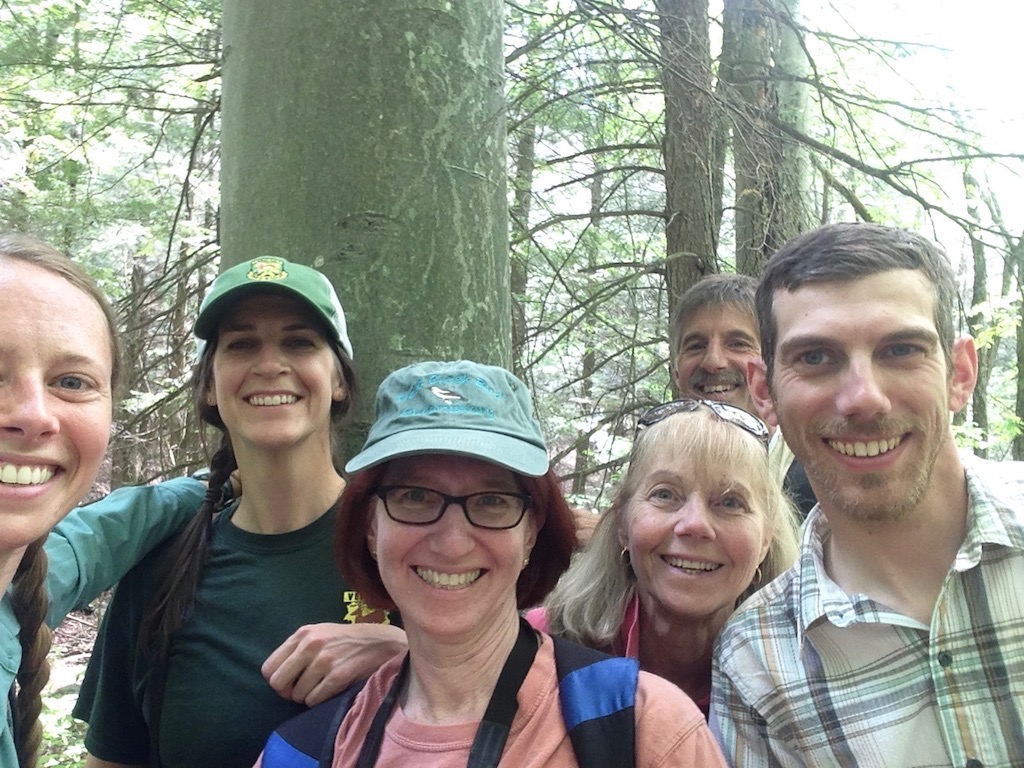 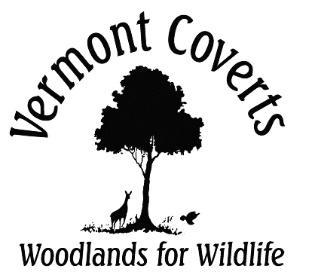 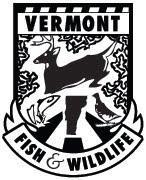 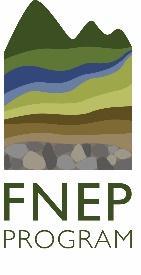 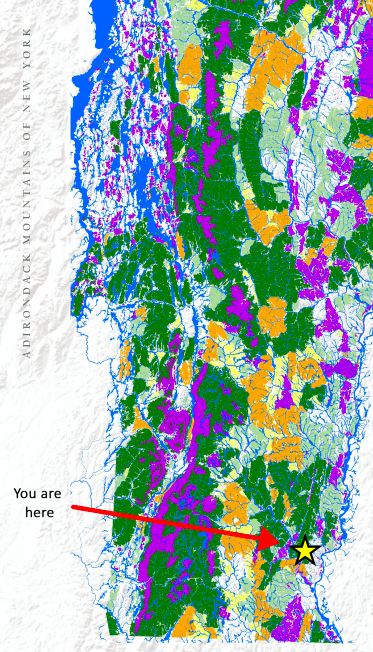 Any questions?